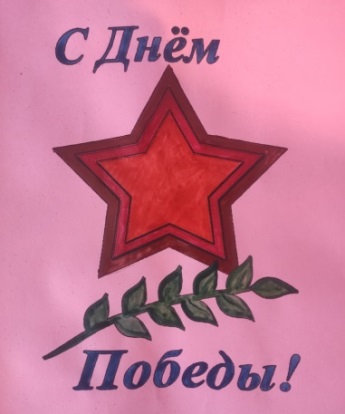 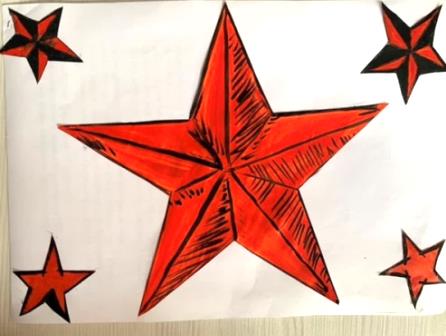 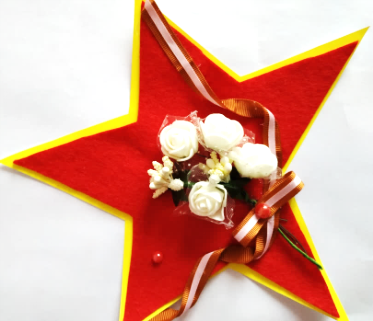 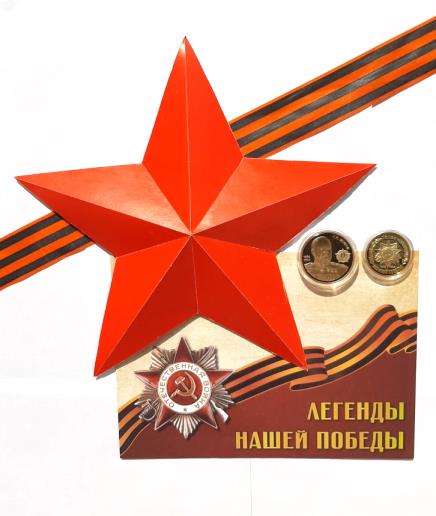 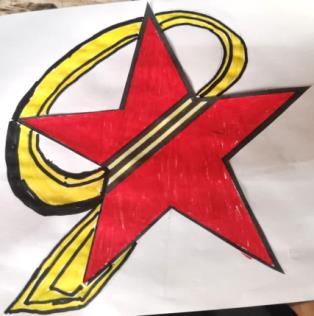 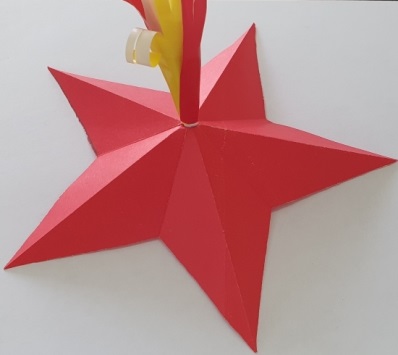 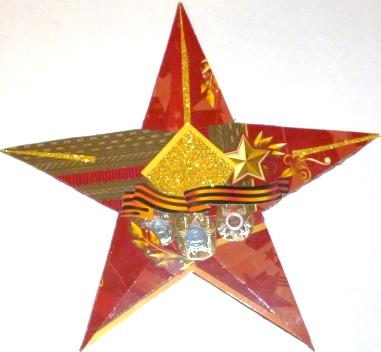 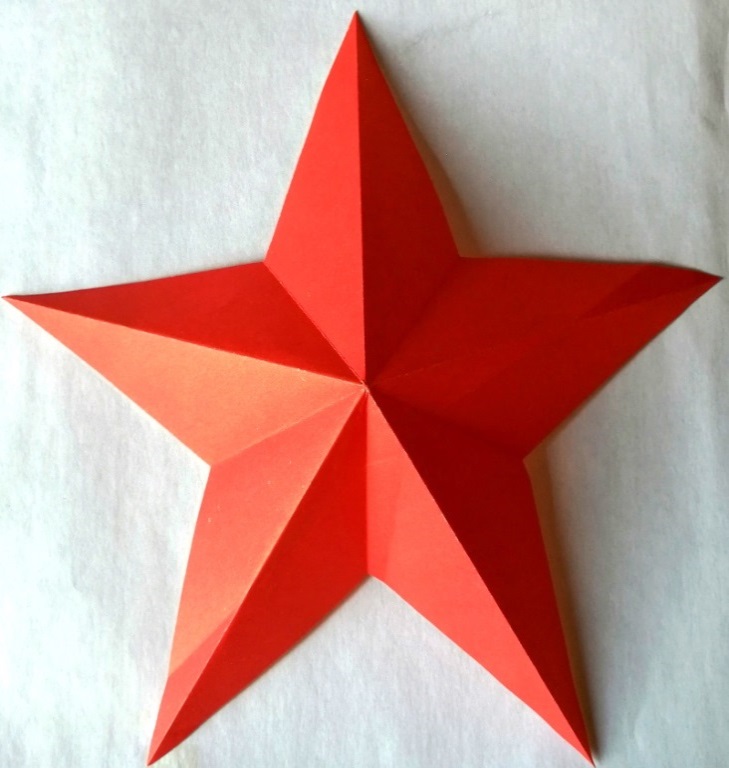 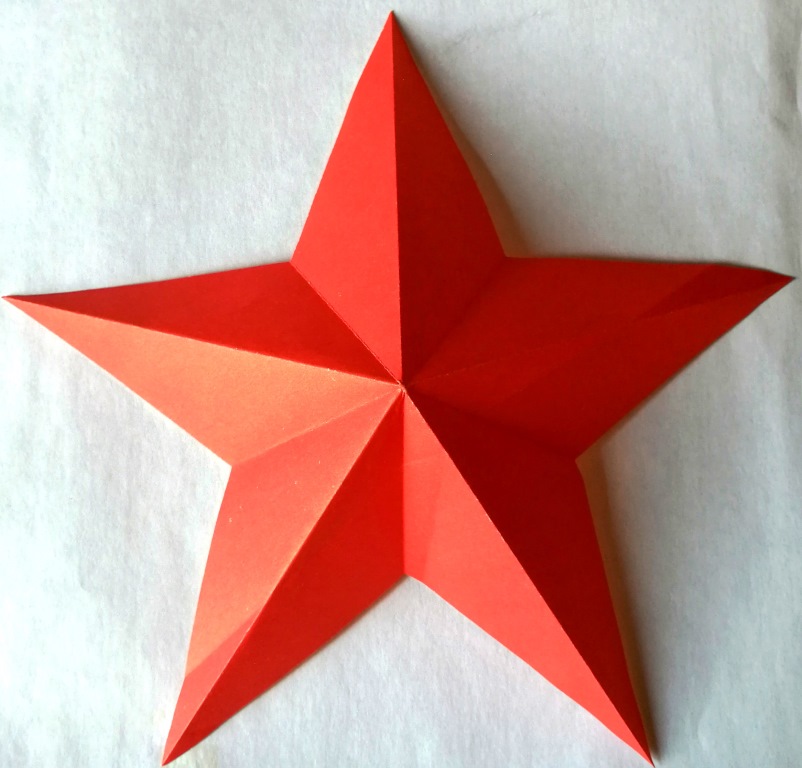 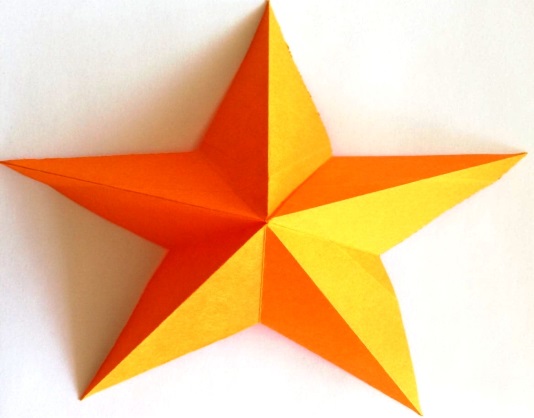 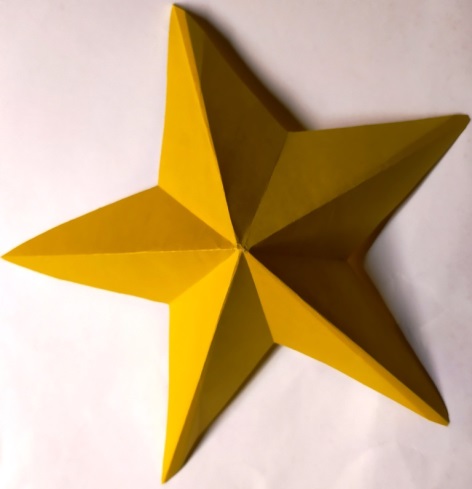 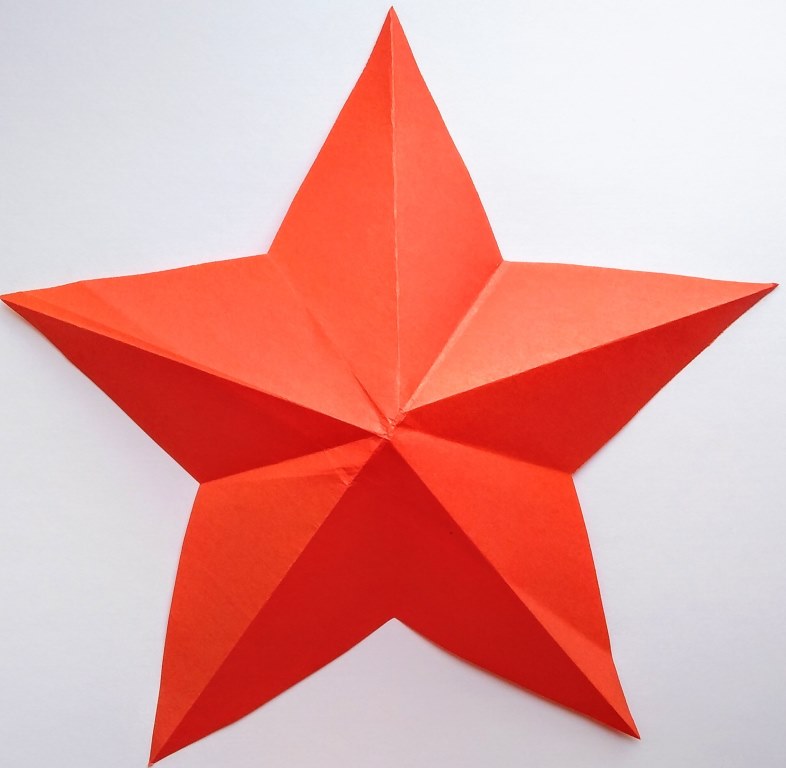 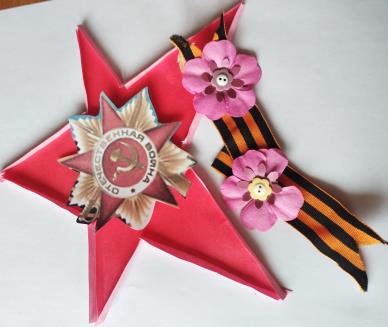 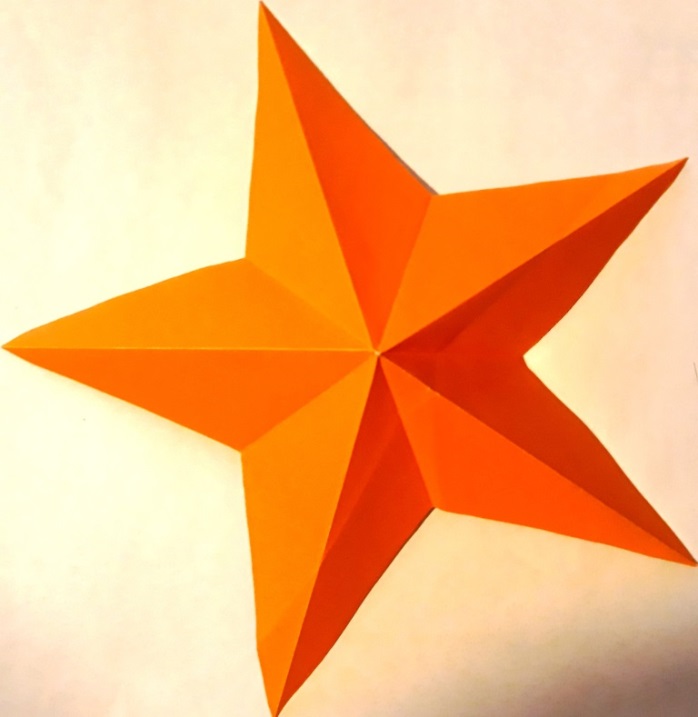 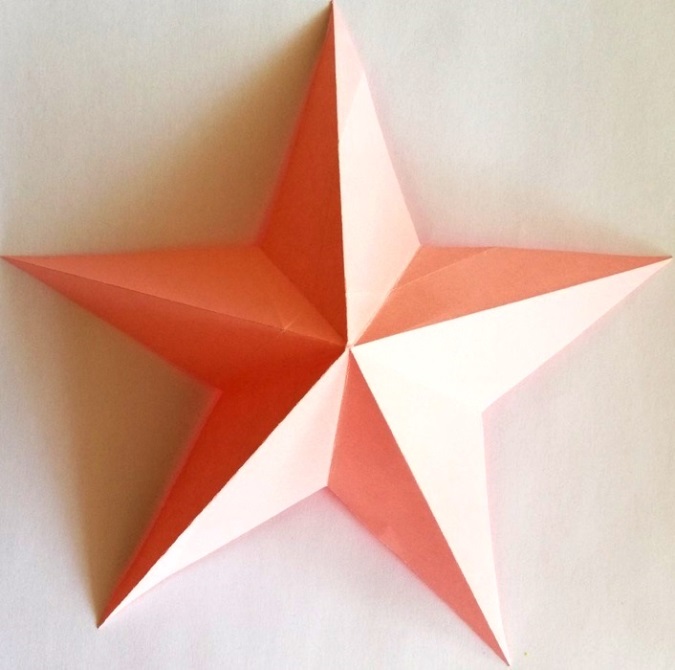 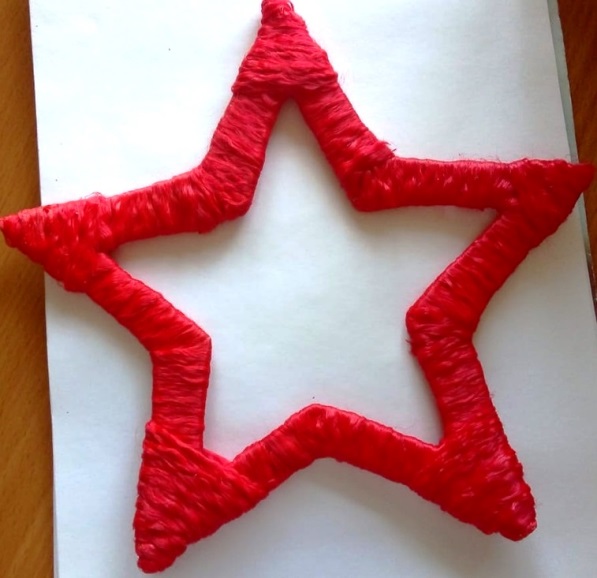 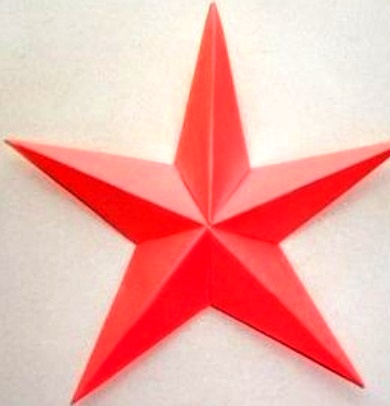 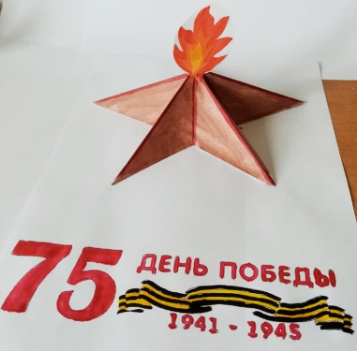 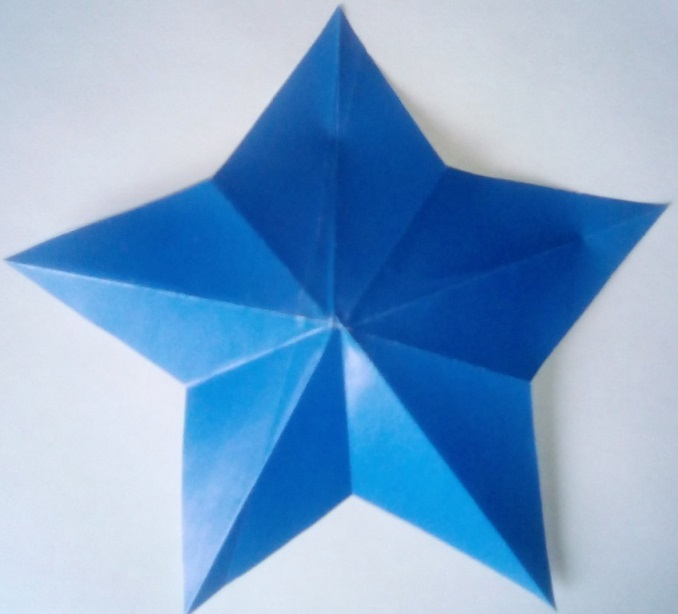 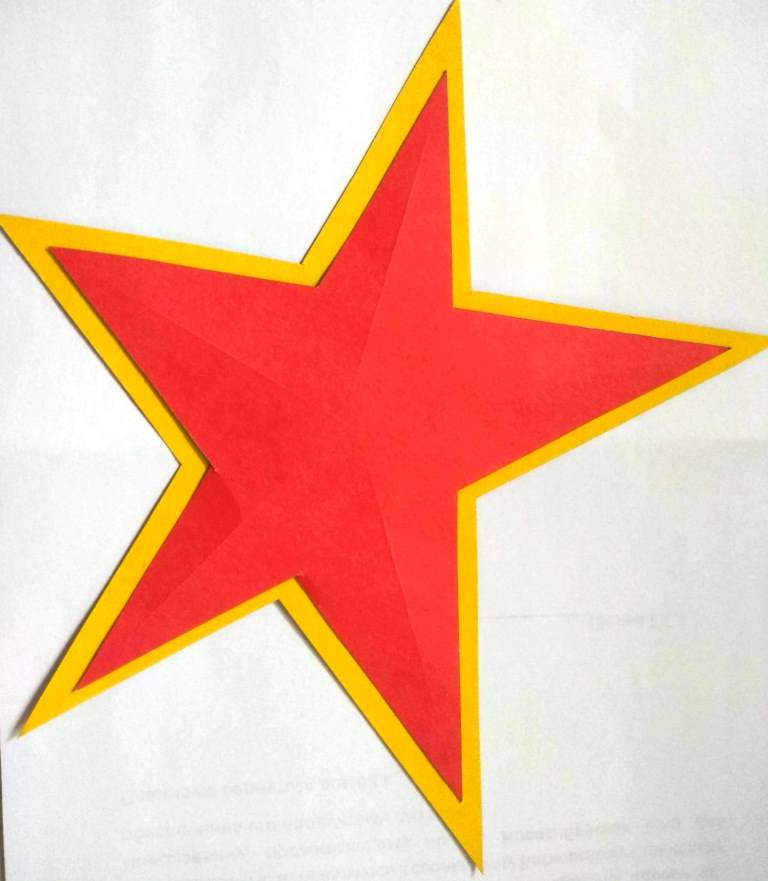 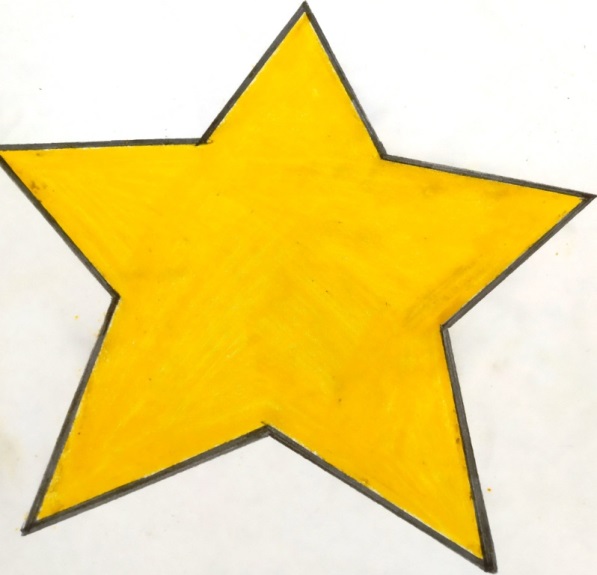 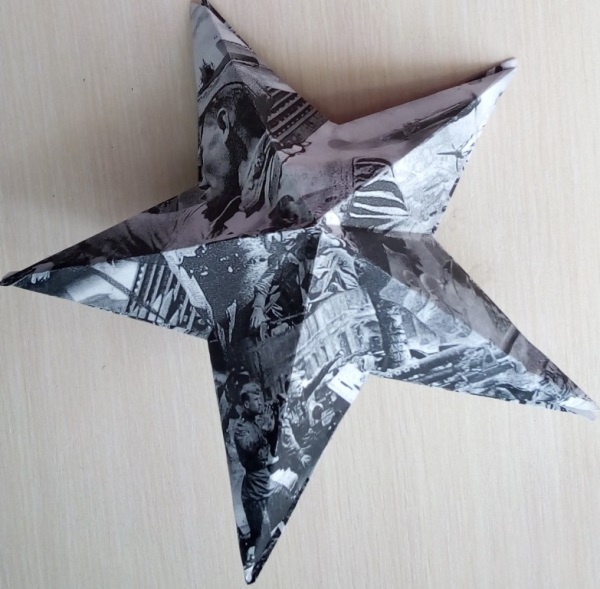 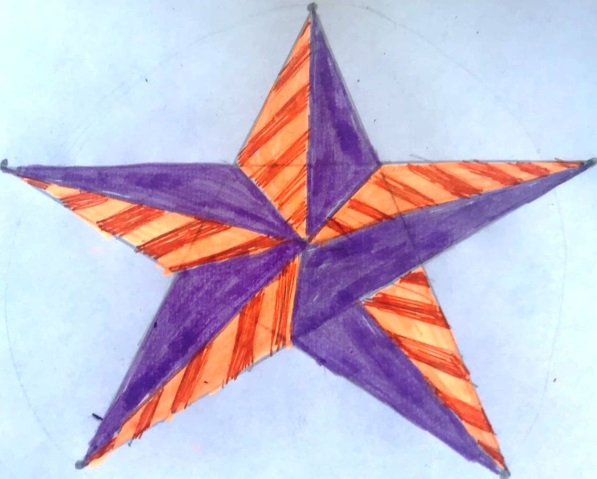 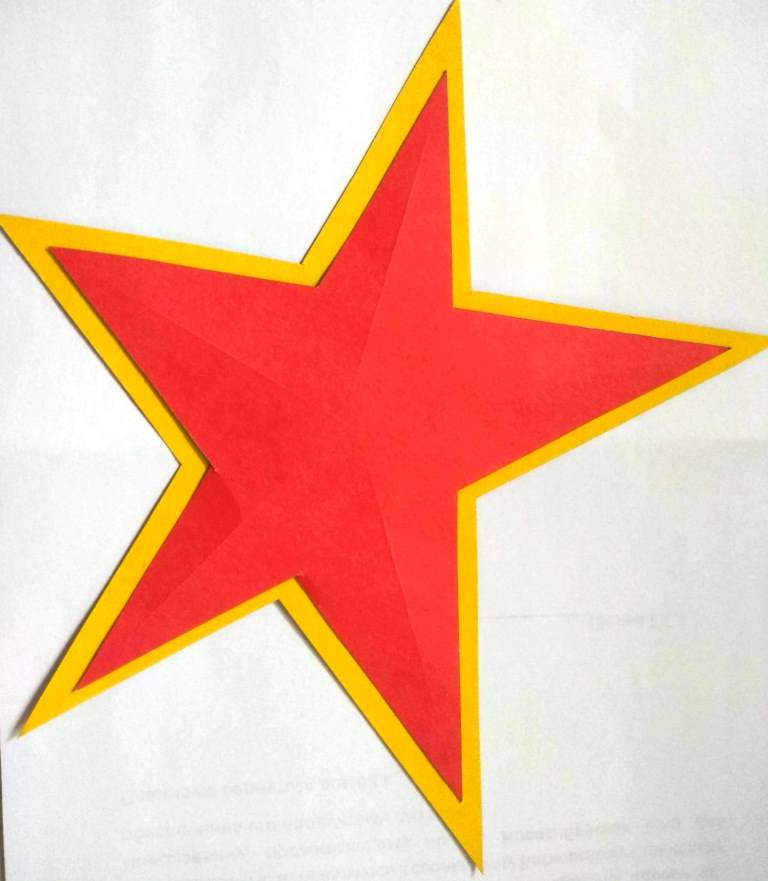 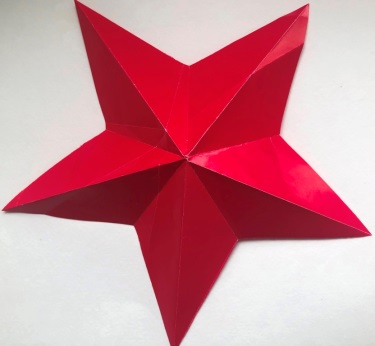 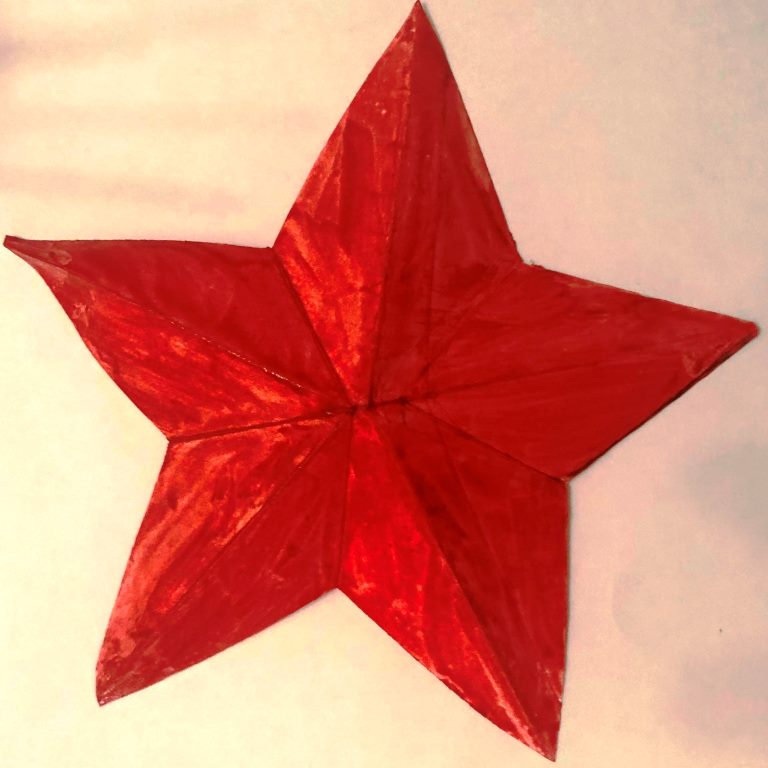 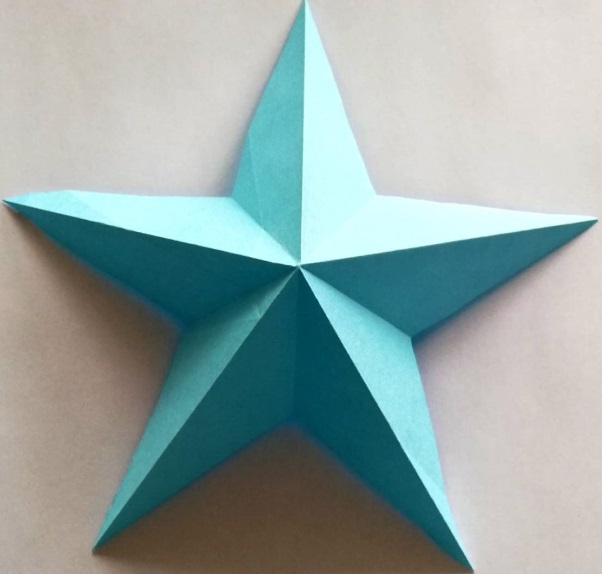 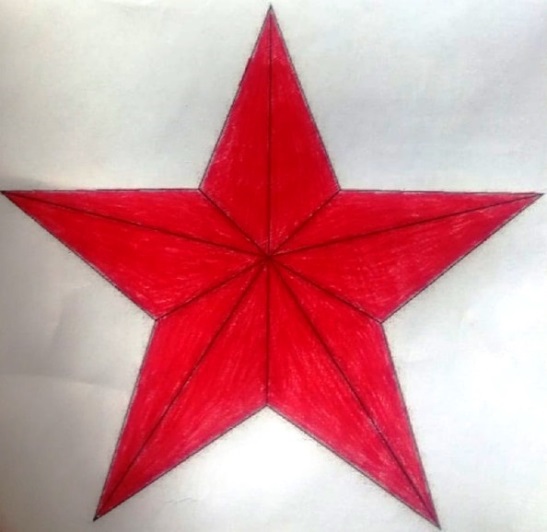 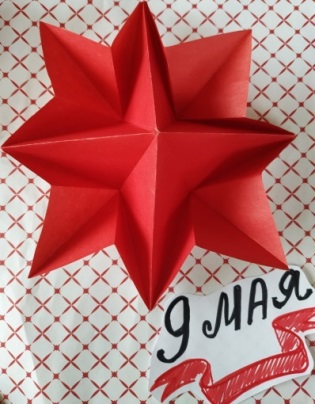 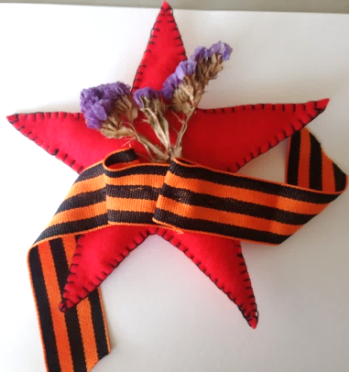 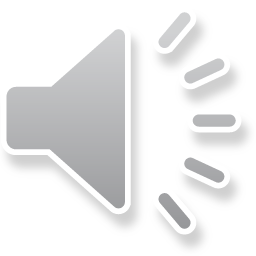 141-я САЛЮТУЕТ В ЧЕСТЬ ПОБЕДЫ